XLII неделя науки СПбГПУ
Реономные модели СЕГНЕТОпьезокерамики
Е.О. Бобылев (6 курс, каф. ТМ)
А.С. Семенов, к. ф.-м. н
Санкт-Петербург, 2013 г.
Цели работы
Выбор оптимальной реономной модели
Идентификация констант 
Использование модели для решения задач
2
Классификация
Примеры применения
Пьезодатчики
Сканирующий туннельный микроскоп
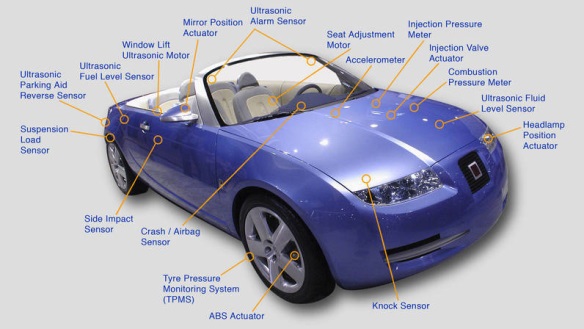 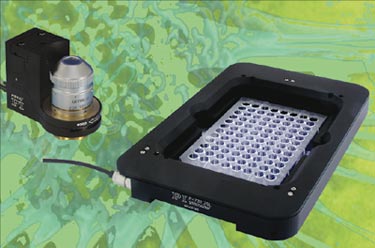 Актуаторы в элементах телескопа
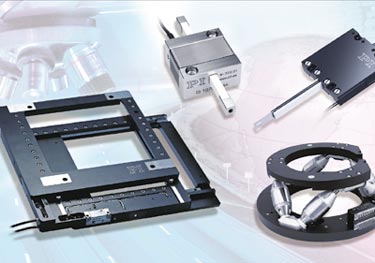 Оптическая когерентная томография
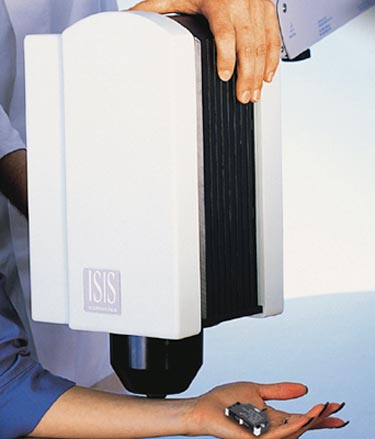 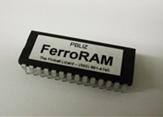 4
Математическое описание
Внутренние переменные
- вектора остаточных деформации и поляризации
Выражения для свободной энергии
где
тензор упругих модулей
- тензор пьезоэлектрических коэффициентов
- тензор диэлектрической проницаемости
Уравнения пьезоэлектричества
D, E – вектора электрической индукции и напряженности электрического поля
Внутренние силы
5
Реономные модели
Landis (2002)
Уравнения эволюции
Поверхность переключения
где
- коэрцитивные значения напряженности,
напряжения и поляризации
- вязкие параметры
6
Реономные модели
Вязко-упругая (Семенов, 2012)
Вязко-пластическая (Семенов, 2012)
7
Результаты экспериментов
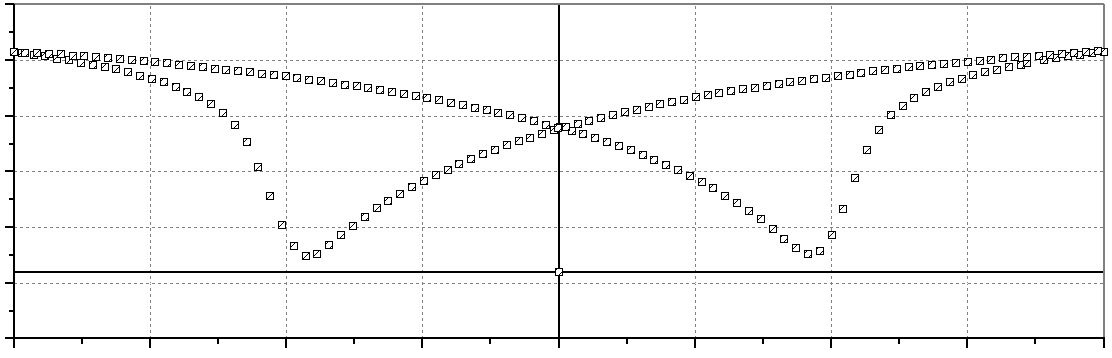 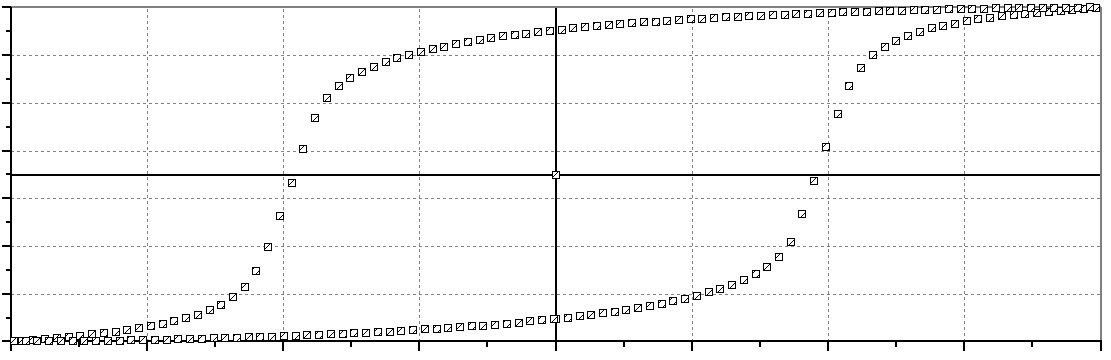 Результаты численного интегрирования уравнений
9
Влияние частоты нагружения
1 Гц
0.1 Гц
0.01 Гц
10
Дальнейшее развитие
Получение работоспособной расчетной модели
Решение КЭ - задач
11
Спасибо за внимание!
12